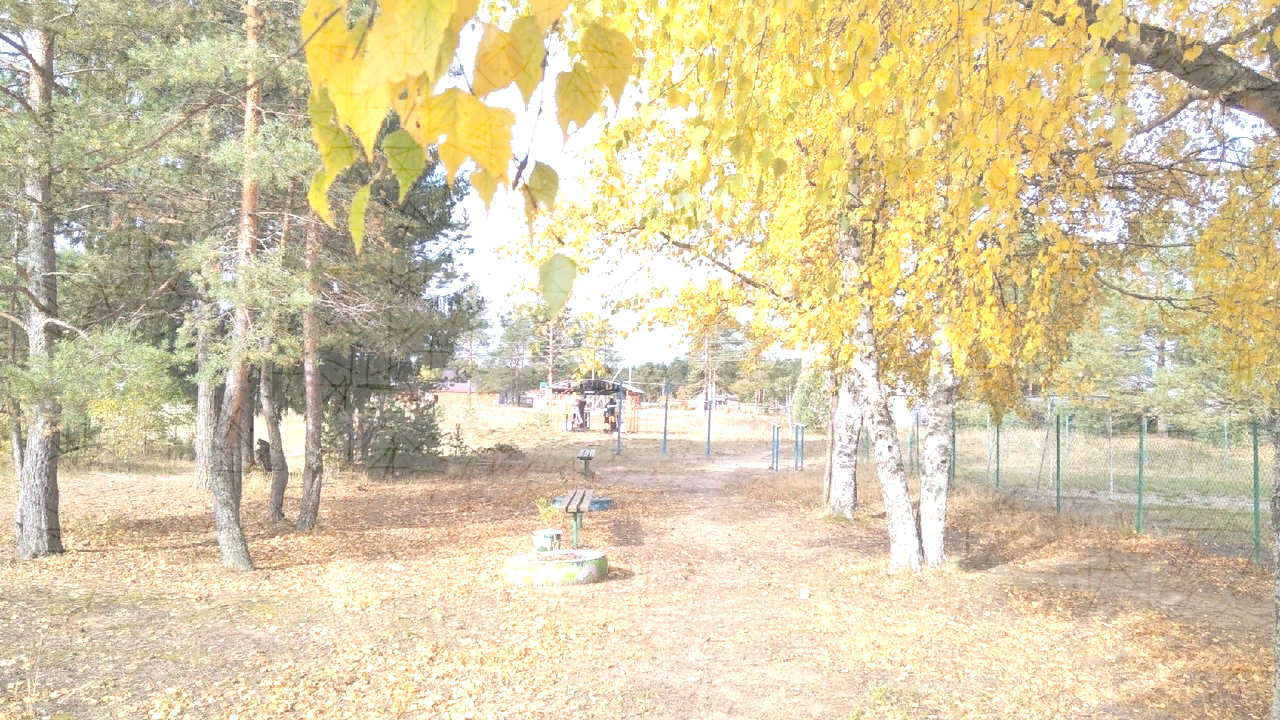 ВЕРХНЕТОЕМСКИЙ МУНИЦИПАЛЬНЫЙ ОКРУГ
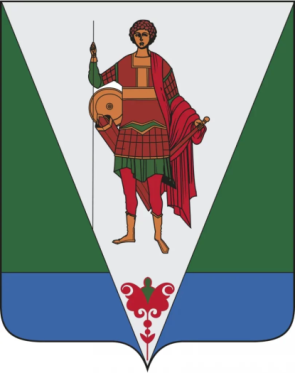 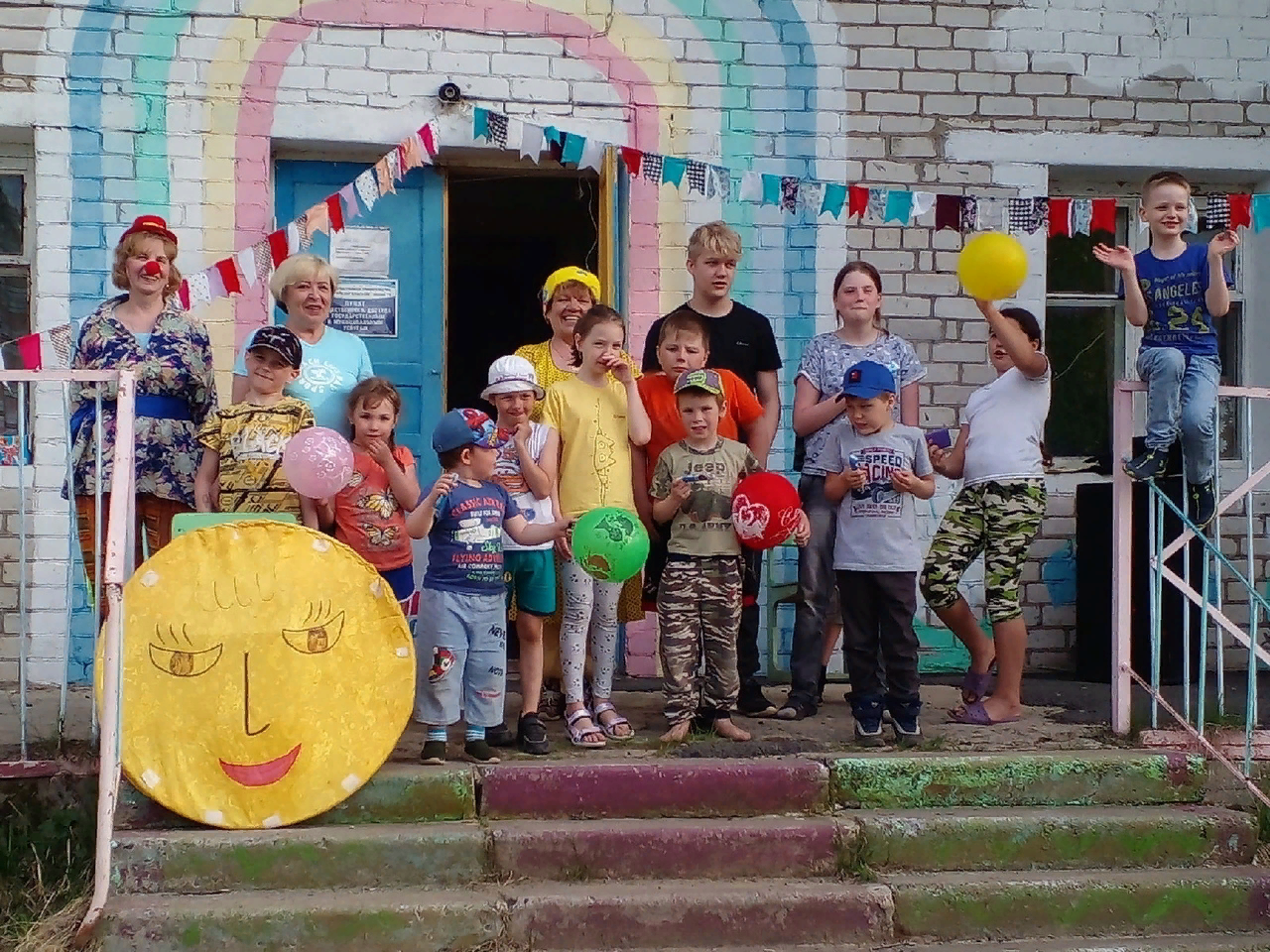 ИНИЦИАТИВНЫЙ ПРОЕКТ
ДОМ ЗНАНИЙ И ТВОРЧЕСТВА
«ЛЕСНАЯ СКАЗКА»
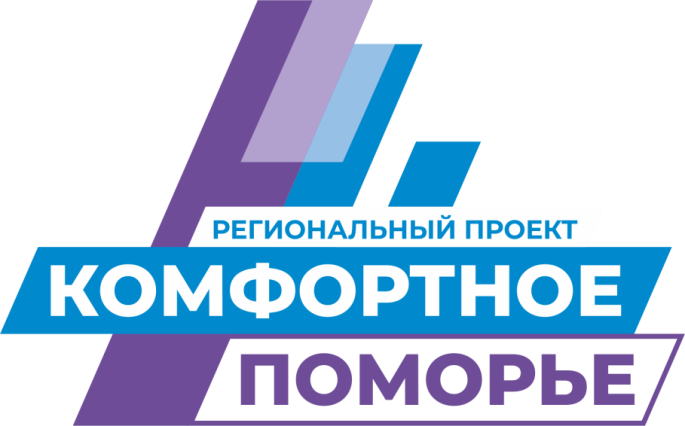 Инициатор проекта: 
ТОС «Приозёрный»
ВЕРХНЕТОЕМСКИЙ МУНИЦИПАЛЬНЫЙ ОКРУГ
 п. Приозёрный
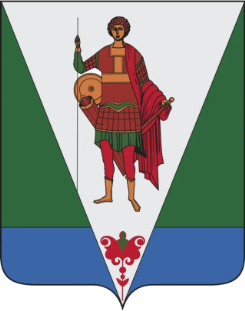 Территория: посёлок  Приозерный Верхнетоемского муниципального округа
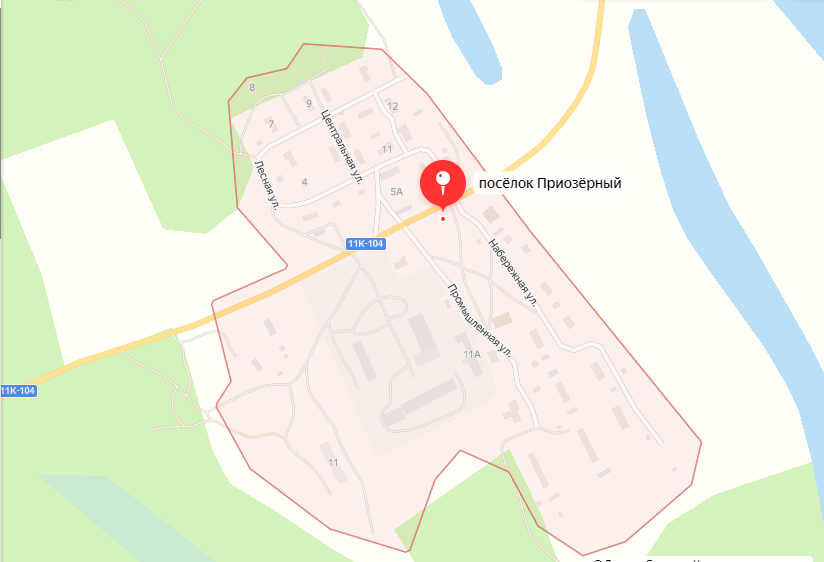 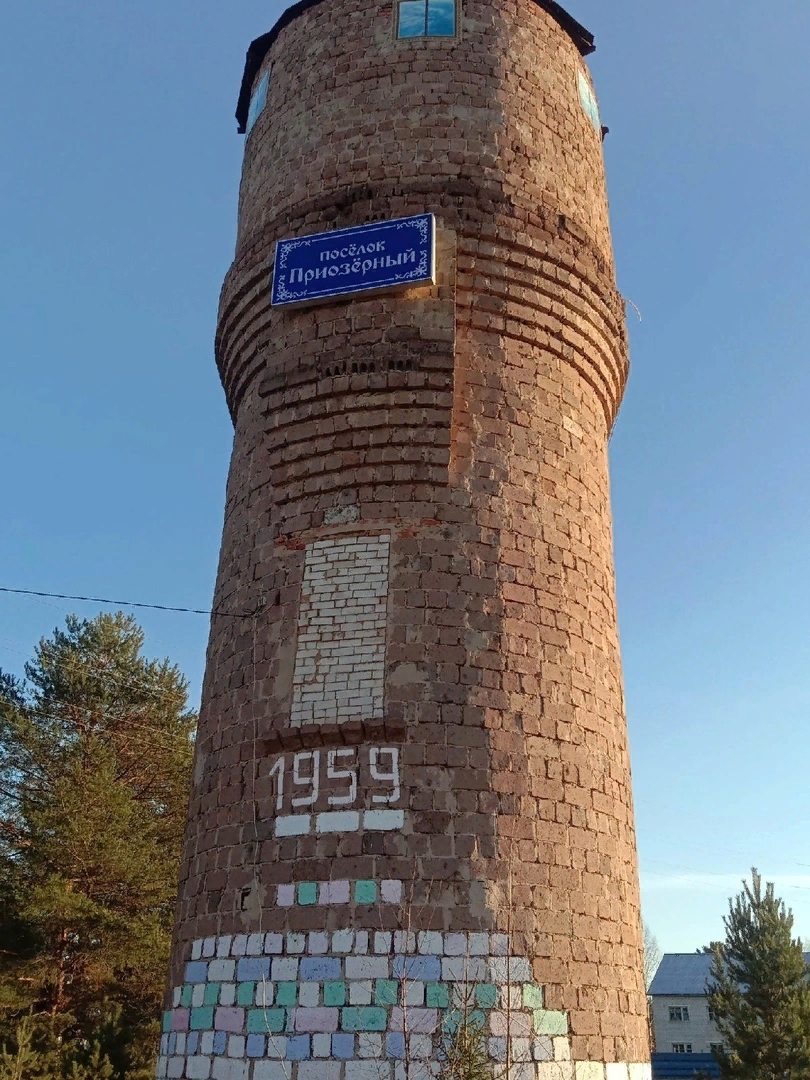 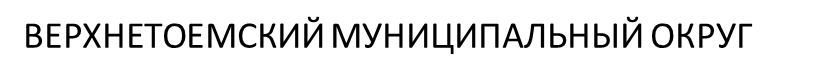 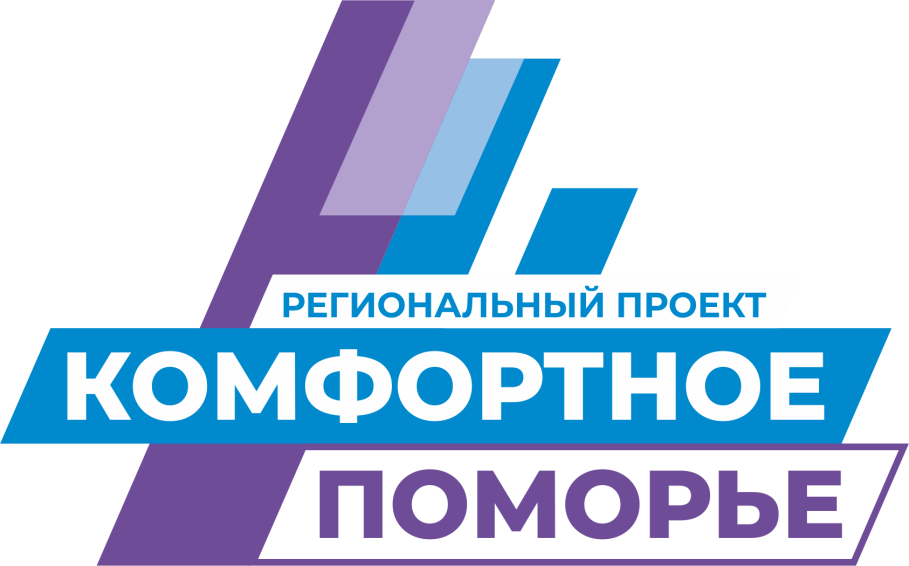 ВЕРХНЕТОЕМСКИЙ МУНИЦИПАЛЬНЫЙ ОКРУГ
п. Приозёрный
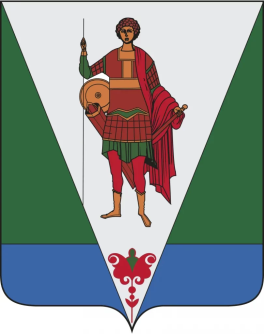 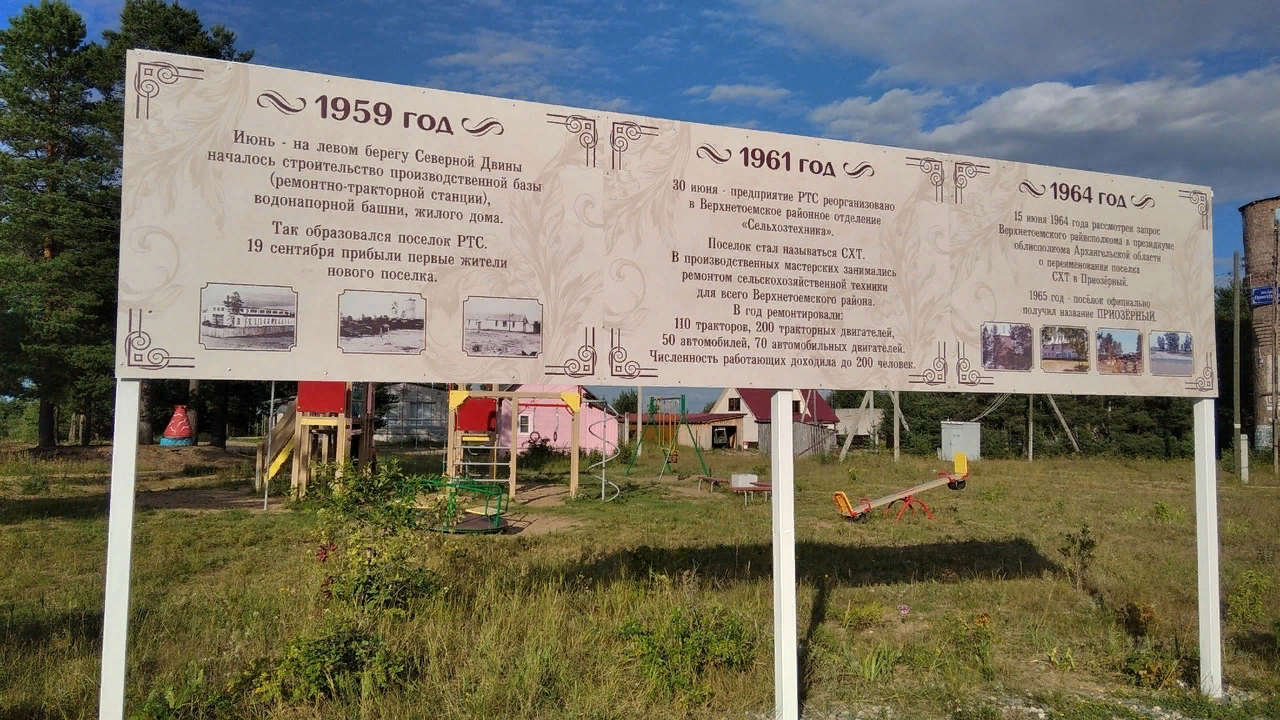 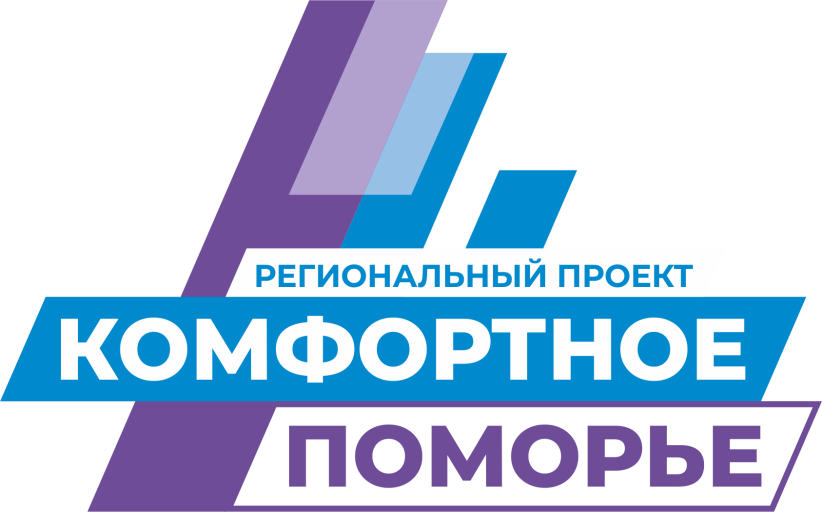 Численность населения поселка Приозерный составляет 158 человек
Количество жителей на территории обслуживания Сойгинской сельской библиотеки – 407
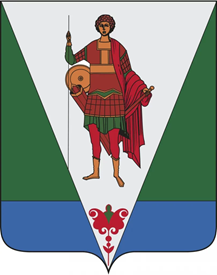 ВЕРХНЕТОЕМСКИЙ МУНИЦИПАЛЬНЫЙ ОКРУГ
посёлок Приозерный
ИНИЦИАТИВНЫЙ ПРОЕКТ
ДОМ ЗНАНИЙ И ТВОРЧЕСТВА
«ЛЕСНАЯ СКАЗКА»
Цель проекта –ремонт читального зала библиотеки и зала для мероприятий
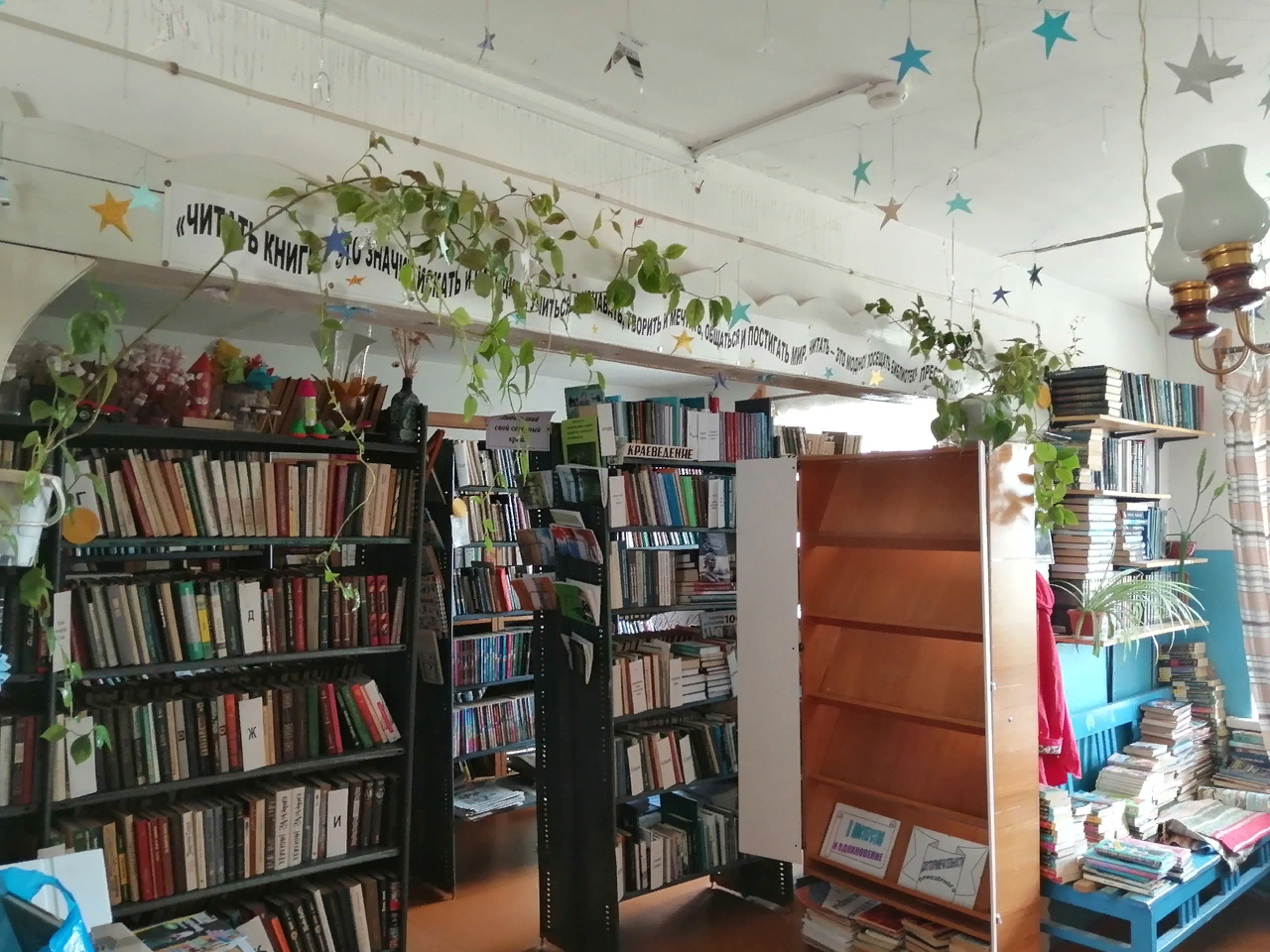 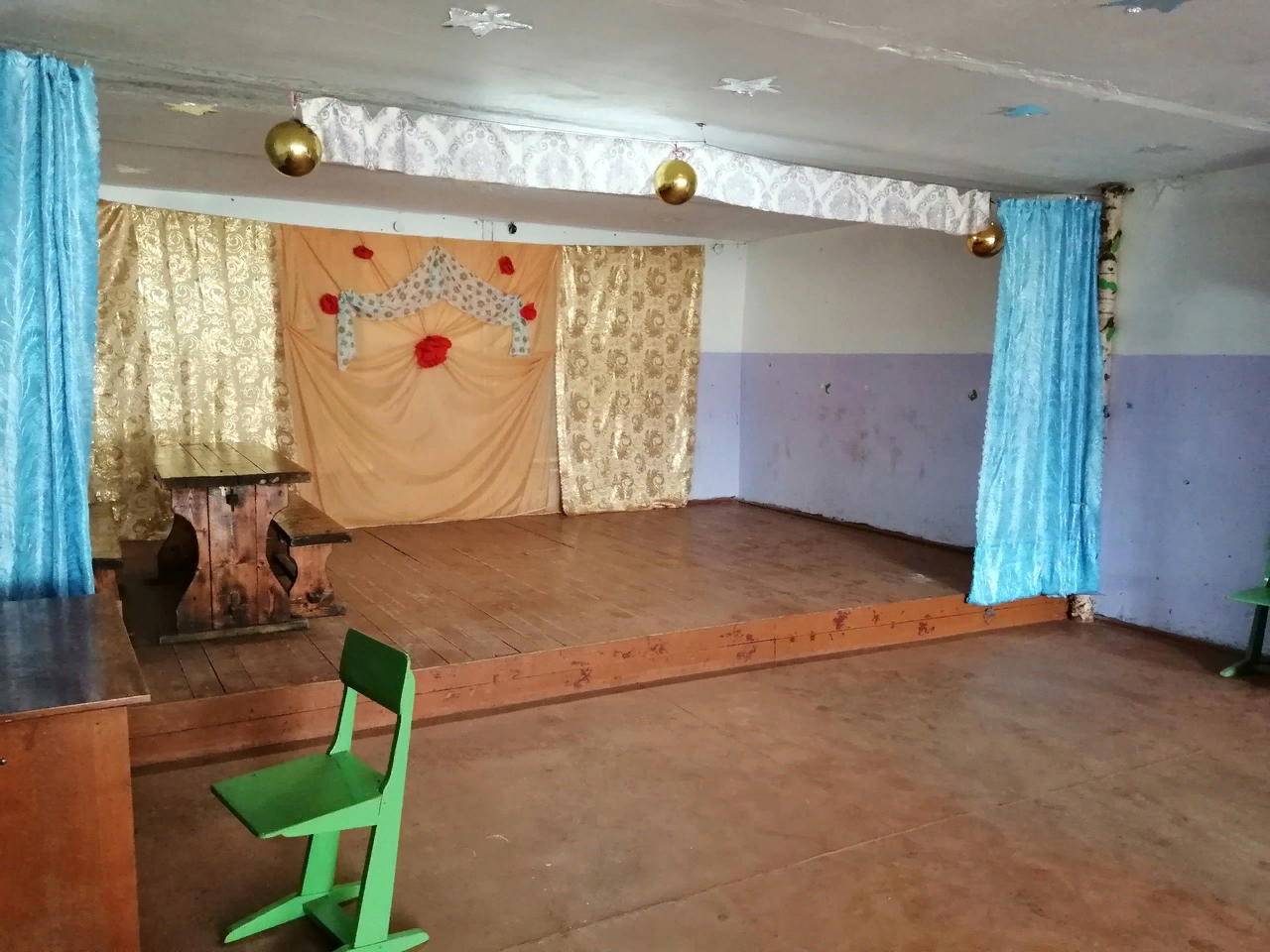 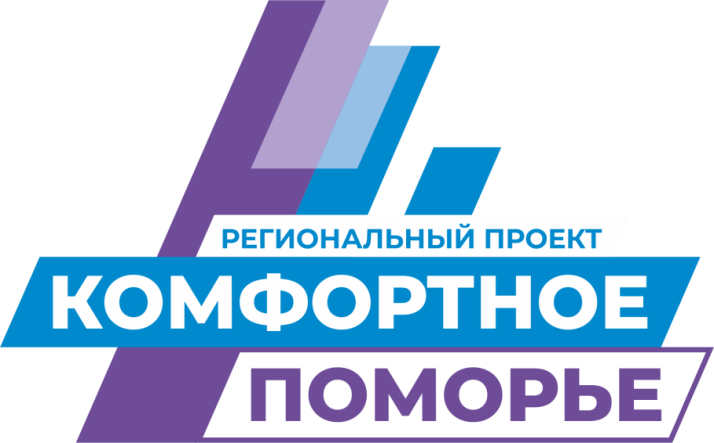 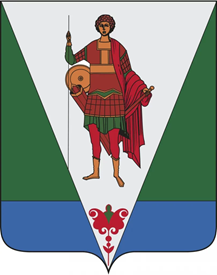 ВЕРХНЕТОЕМСКИЙ МУНИЦИПАЛЬНЫЙ ОКРУГ
посёлок Приозёрный
ИНИЦИАТИВНЫЙ ПРОЕКТ
ДОМ ЗНАНИЙ И ТВОРЧЕСТВА
«ЛЕСНАЯ СКАЗКА»
Сойгинская сельская библиотека – единственное культурно-досуговое место в посёлке Приозёрном
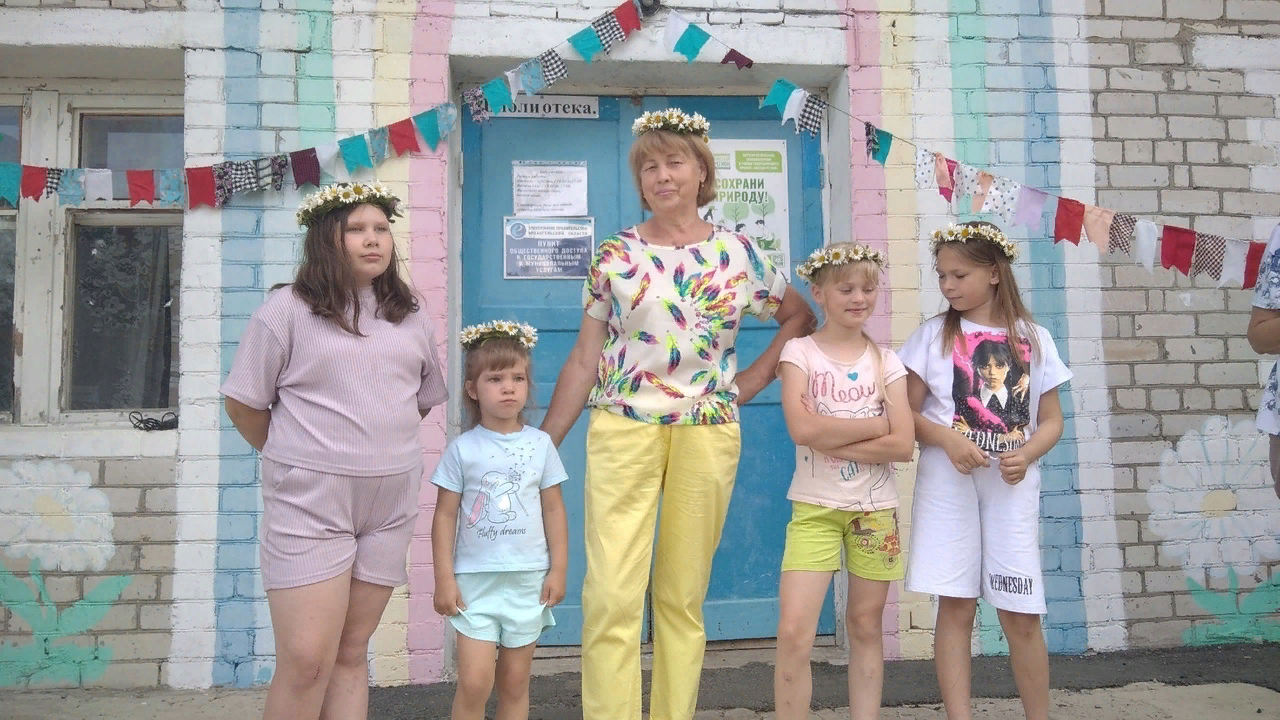 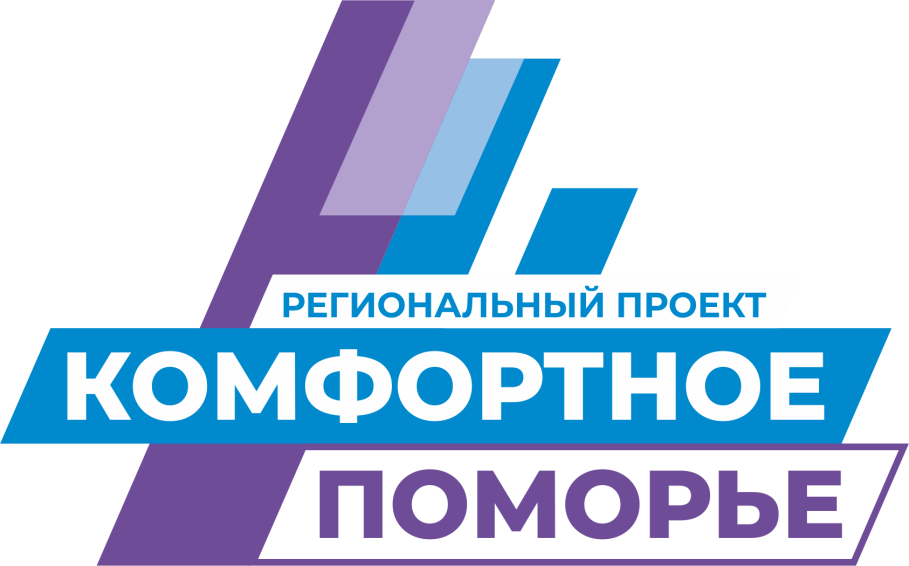 ВЕРХНЕТОЕМСКИЙ МУНИЦИПАЛЬНЫЙ ОКРУГ
посёлок Приозёрный
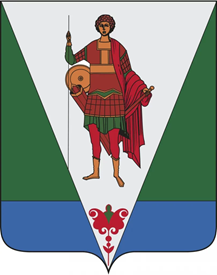 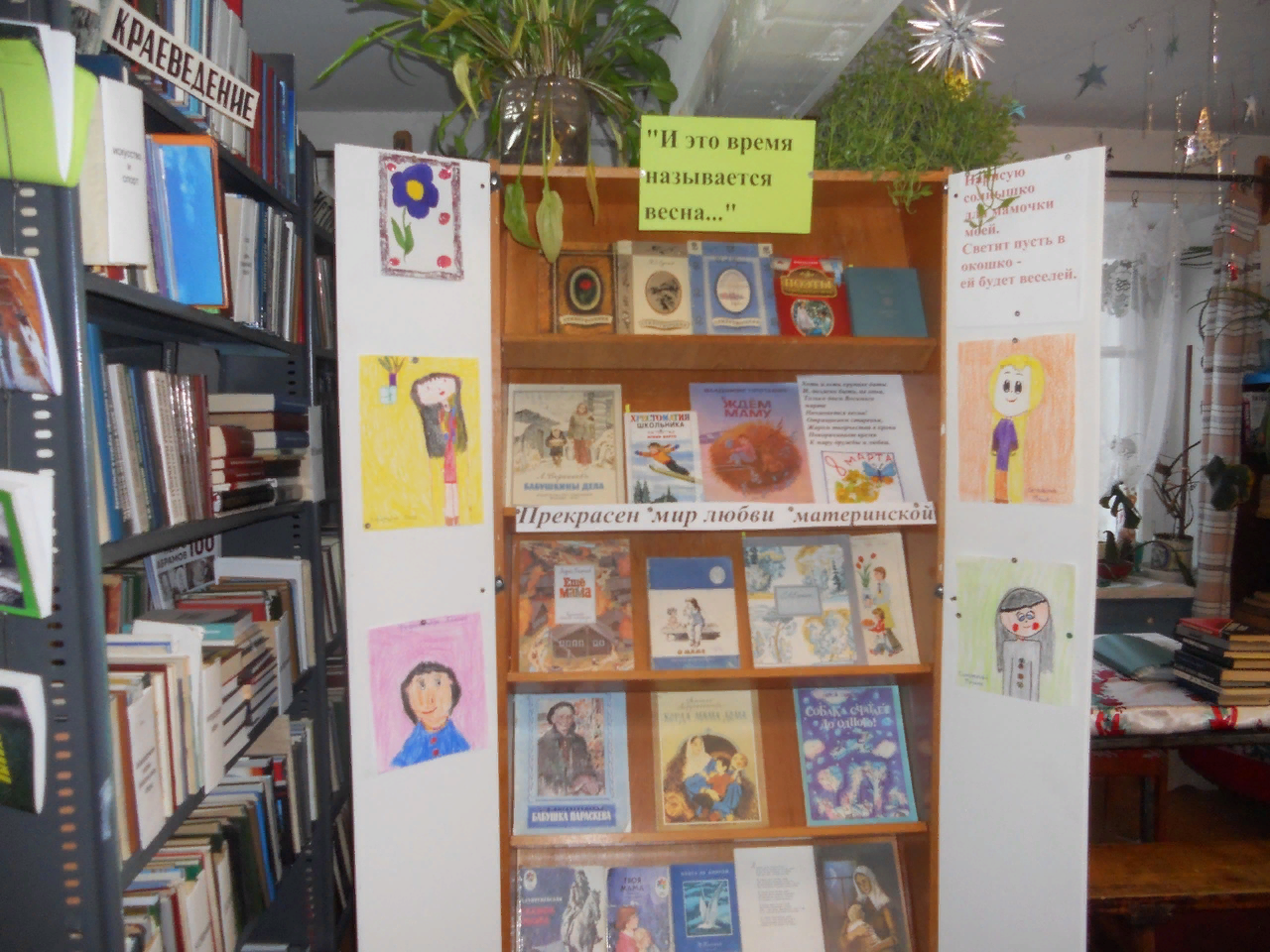 В библиотеке оформляются книжные выставки, проходят библиотечные уроки, мероприятия по продвижению книги и чтения, мастер-классы
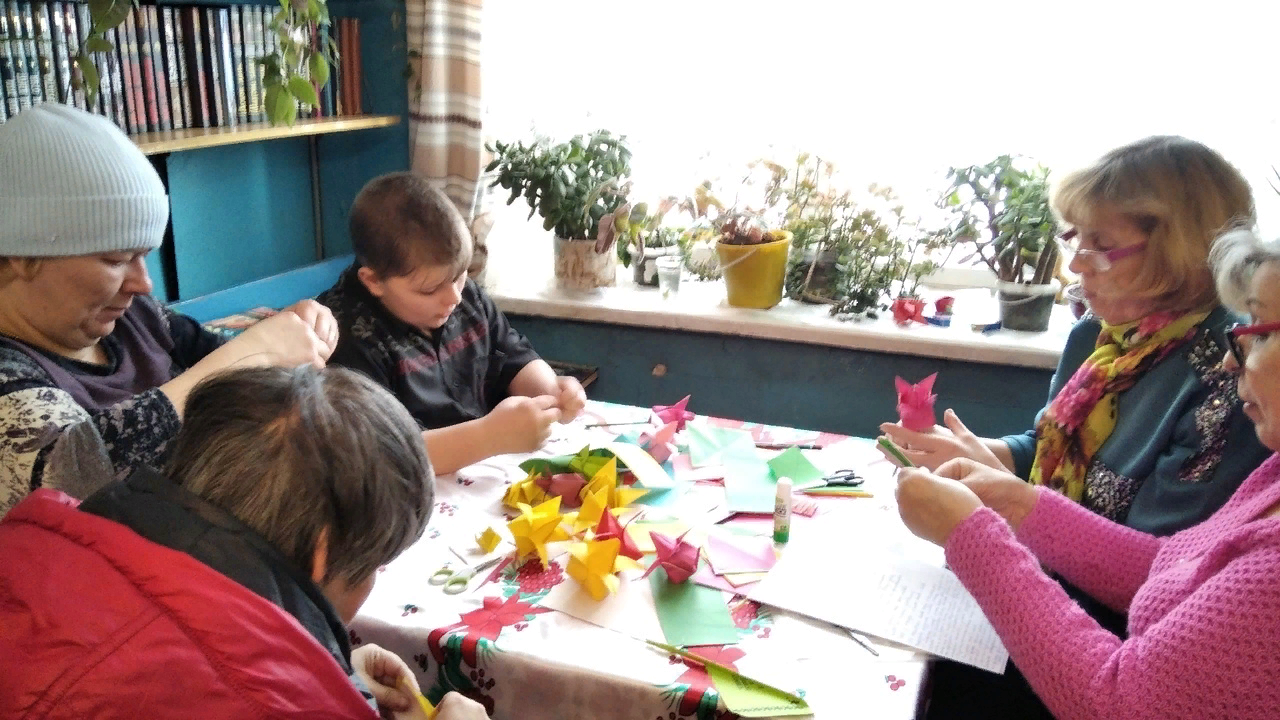 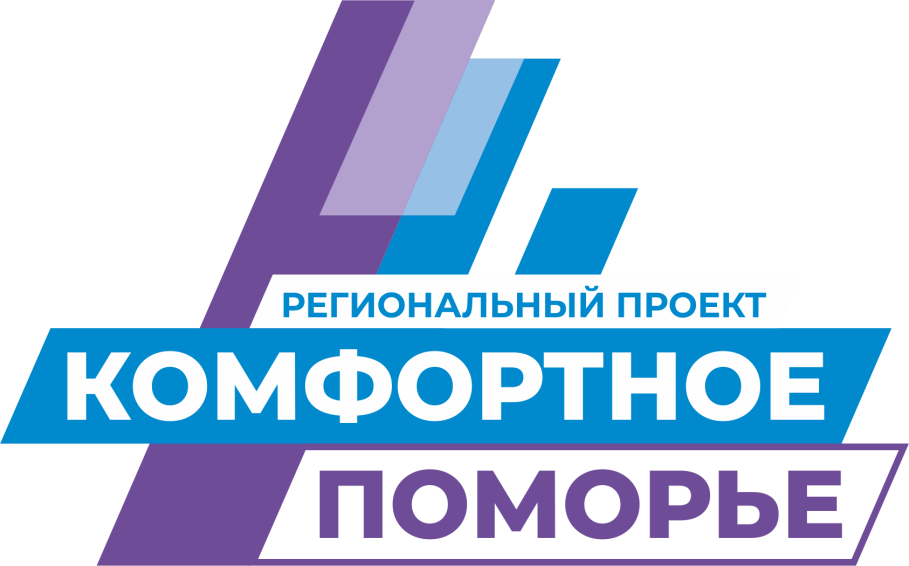 Сойгинская сельская библиотека выполняет функции библиотеки и клуба. 
Вместе с женсоветом посёлка организует концерты, мероприятия к календарным праздникам, Дням воинской славы, по профилактике здорового образа жизни, семейные праздники…
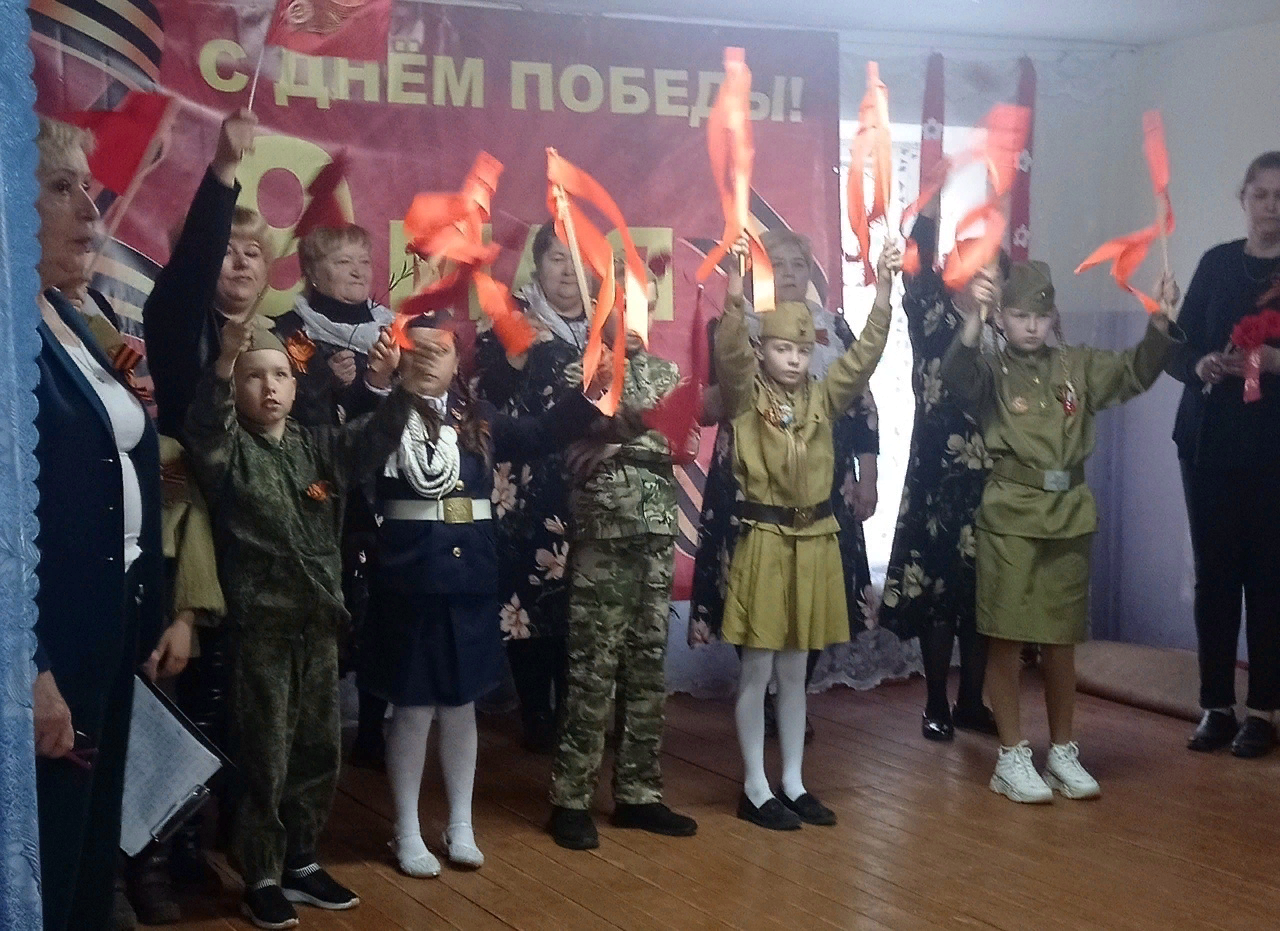 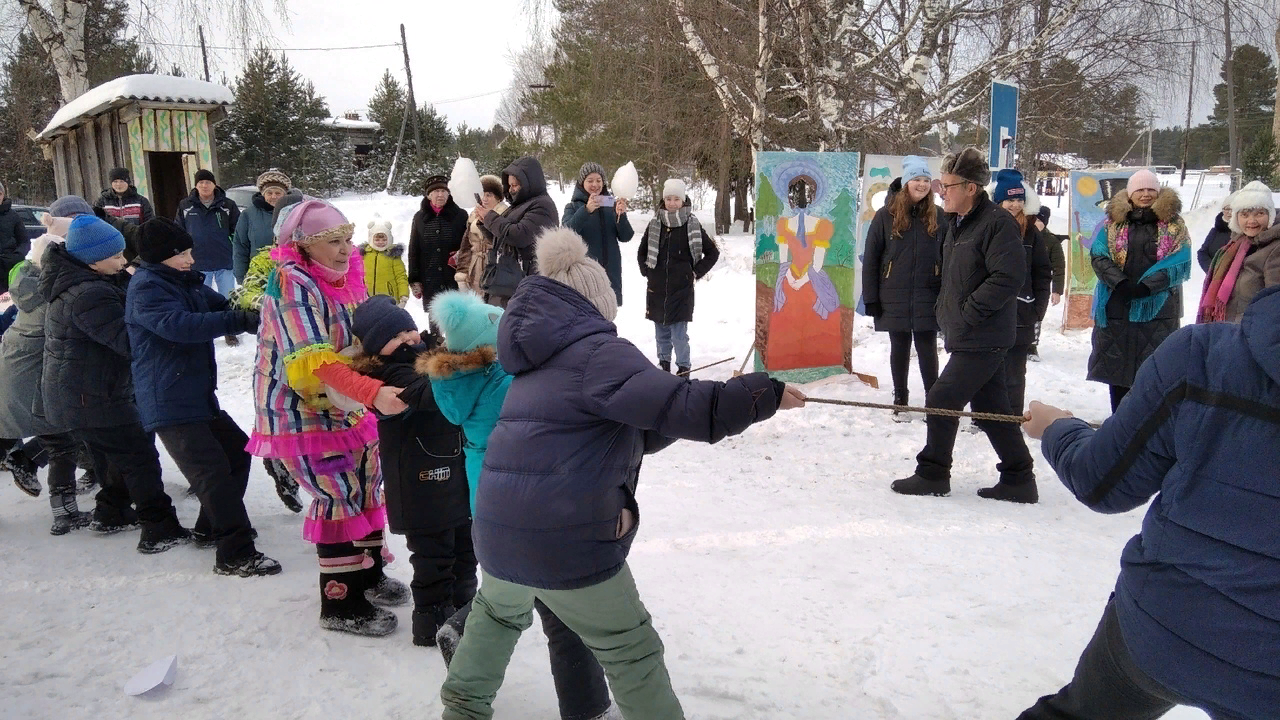 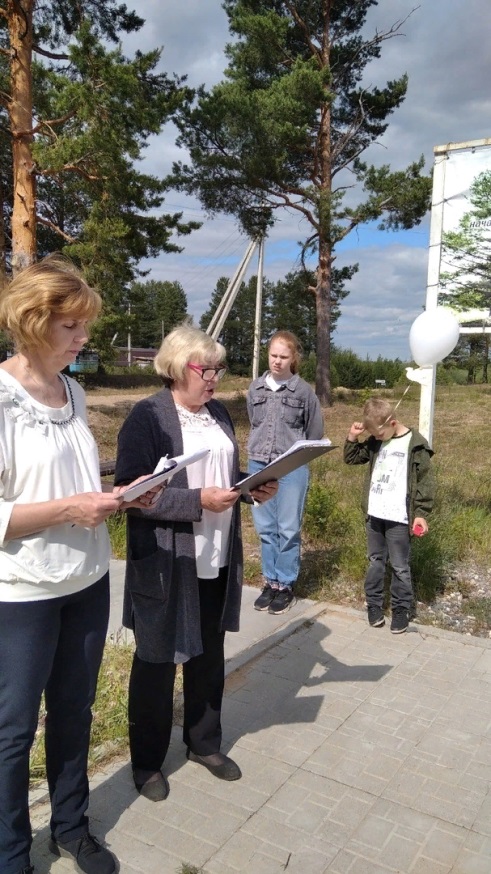 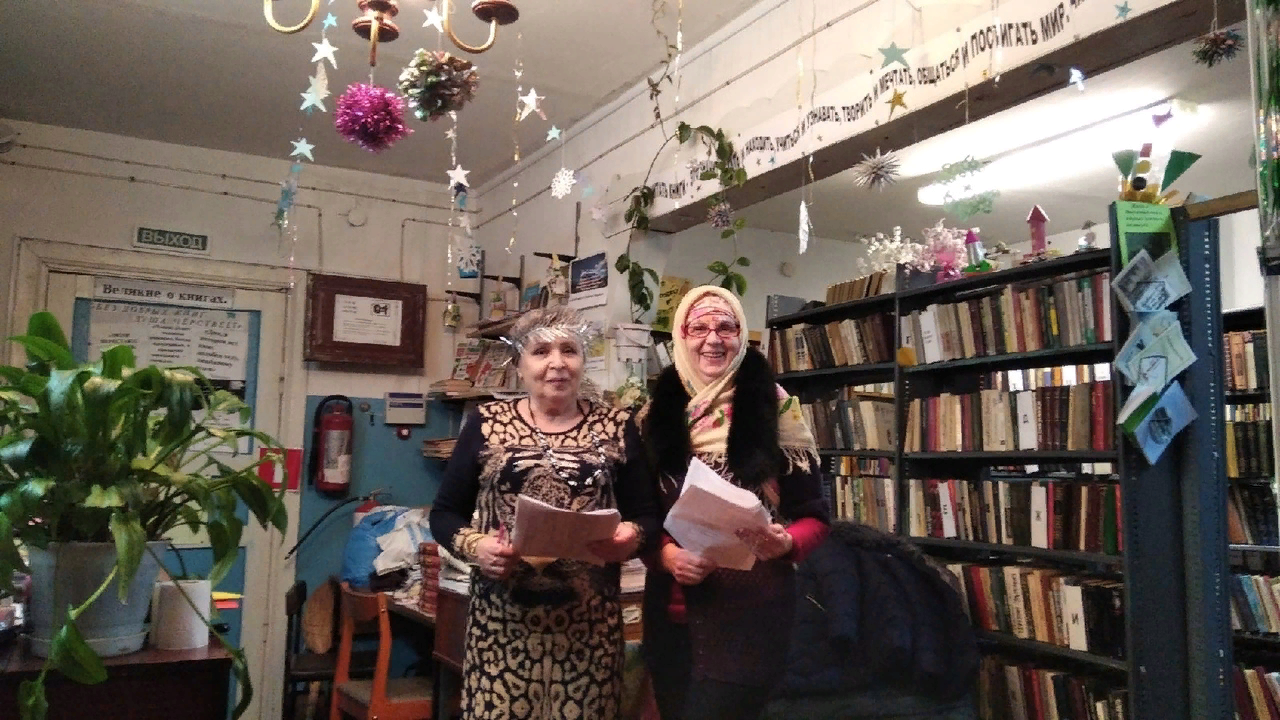 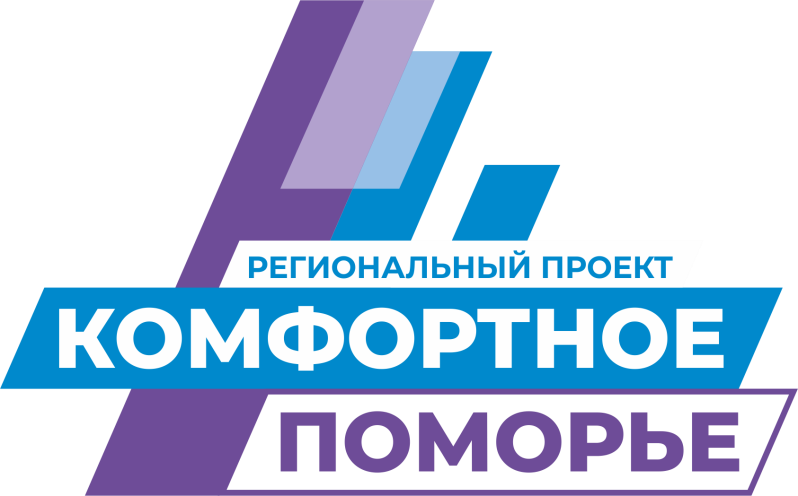 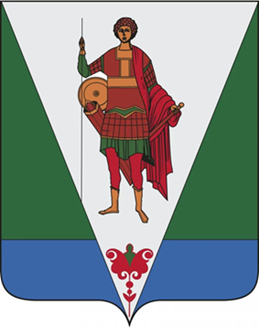 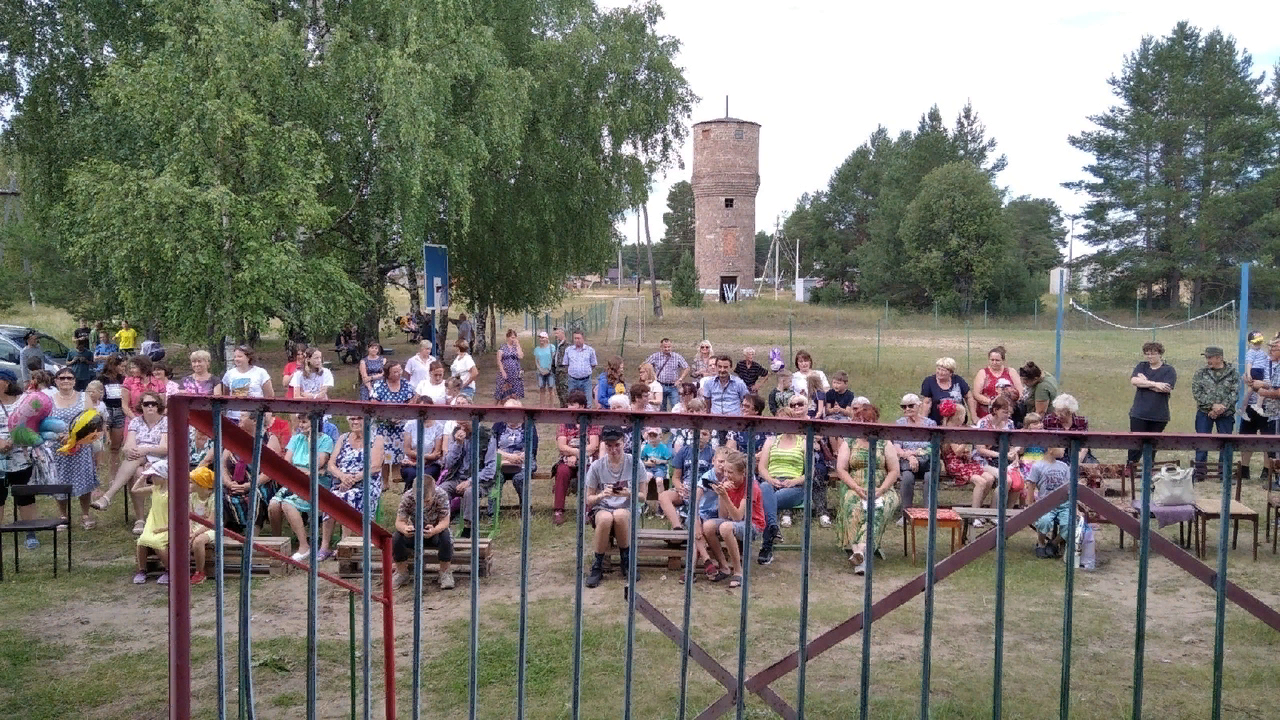 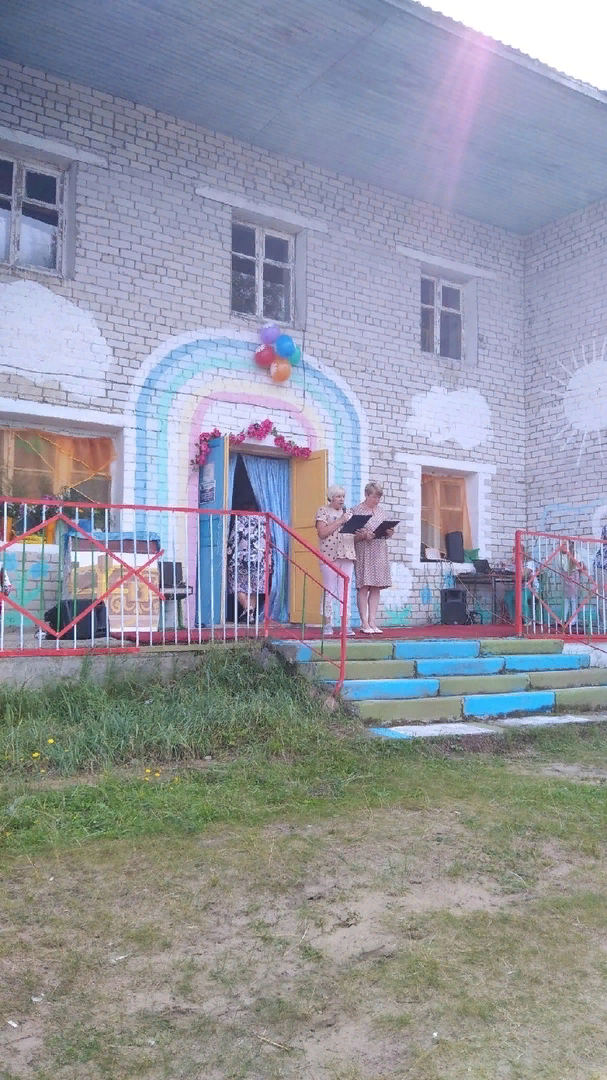 На ежегодный летний праздник - День посёлка Приозерный собираются не только местные жители, но и приезжают гости из разных уголков Верхнетоемского округа.
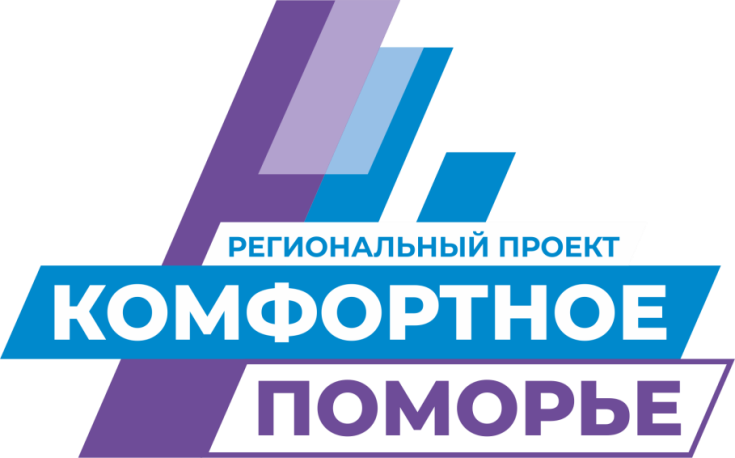 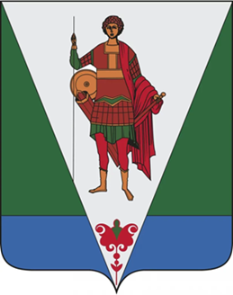 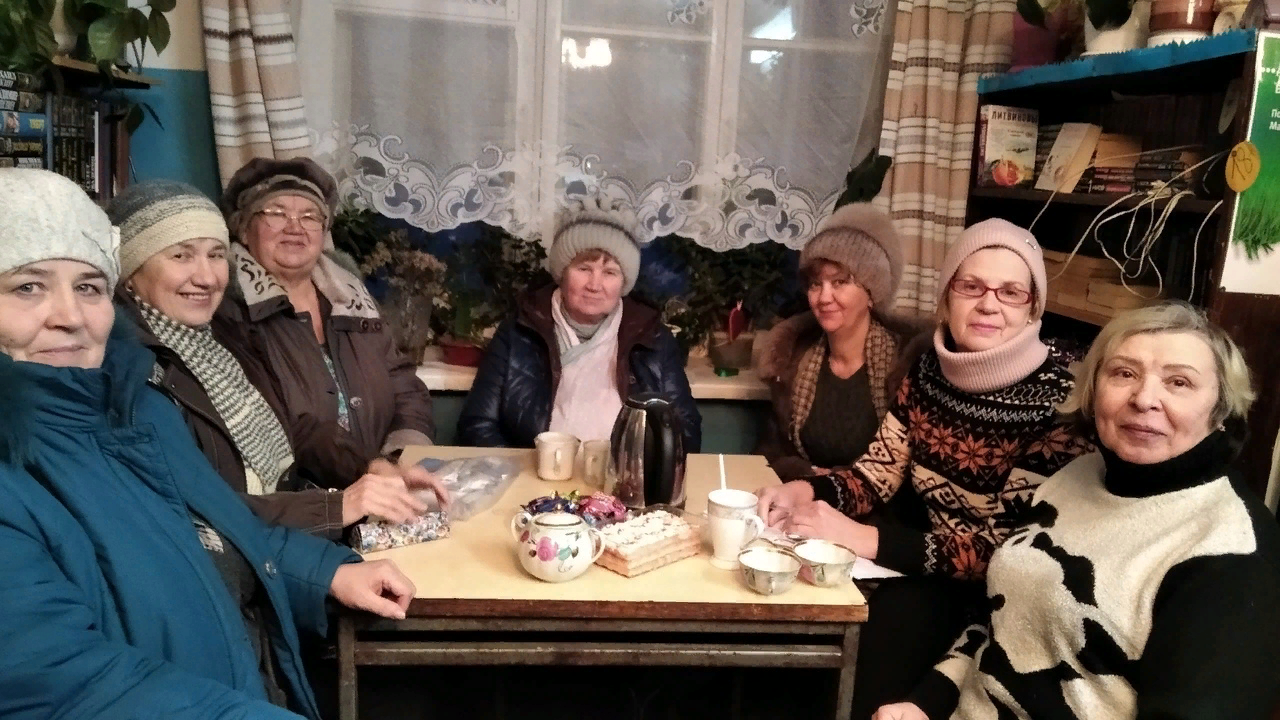 В библиотеке проходят заседания женсовета и встречи жителей посёлка с представителями районных и областных организаций
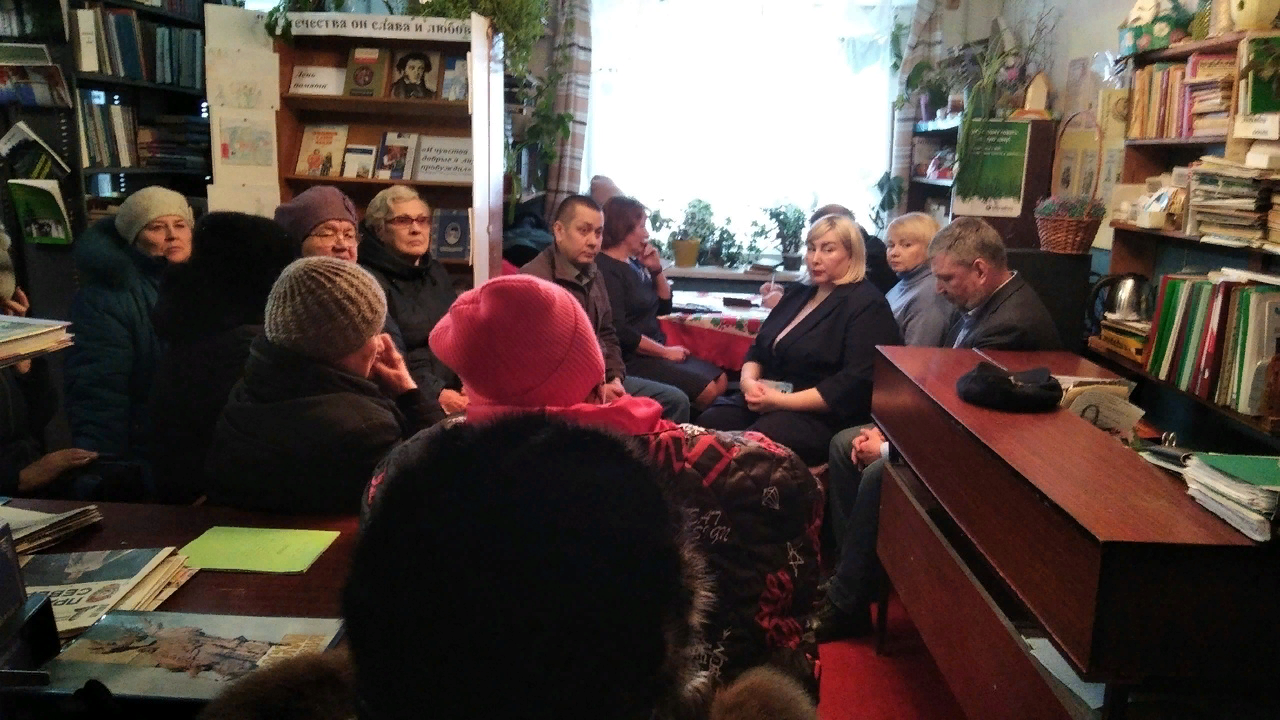 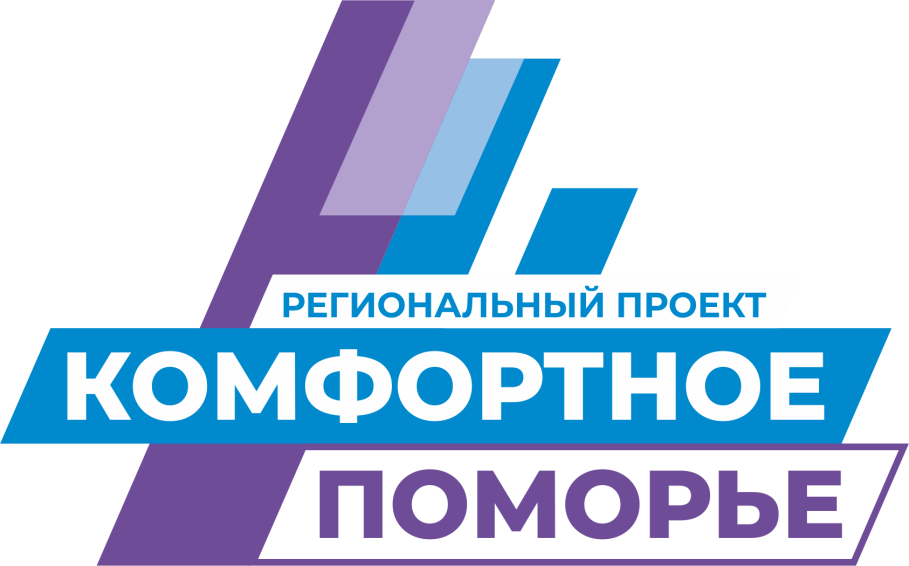 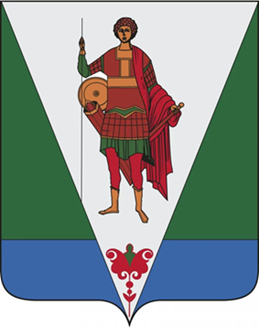 ВЕРХНЕТОЕМСКИЙ МУНИЦИПАЛЬНЫЙ ОКРУГ
посёлок Приозерный
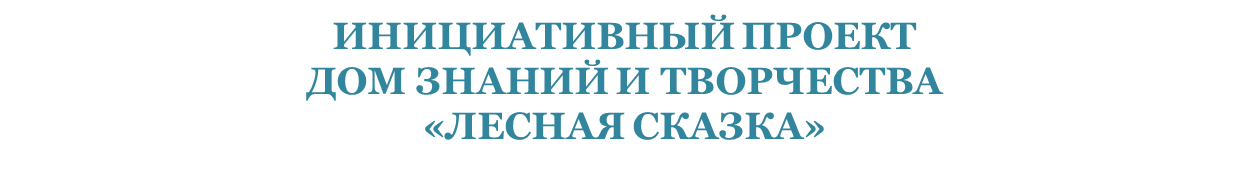 Описание проблемы:
За все время работы библиотеки ремонт здания и внутренний ремонт помещений не проводился.
Здание нуждается в ремонте стен, полов, замене окон, дверей, ремонте потолка, электрики и освещения, в установке септика, скважины, в оборудовании санузла (туалет находится на улице)и электро-котла( отопление электробатареями только в читальном зале).
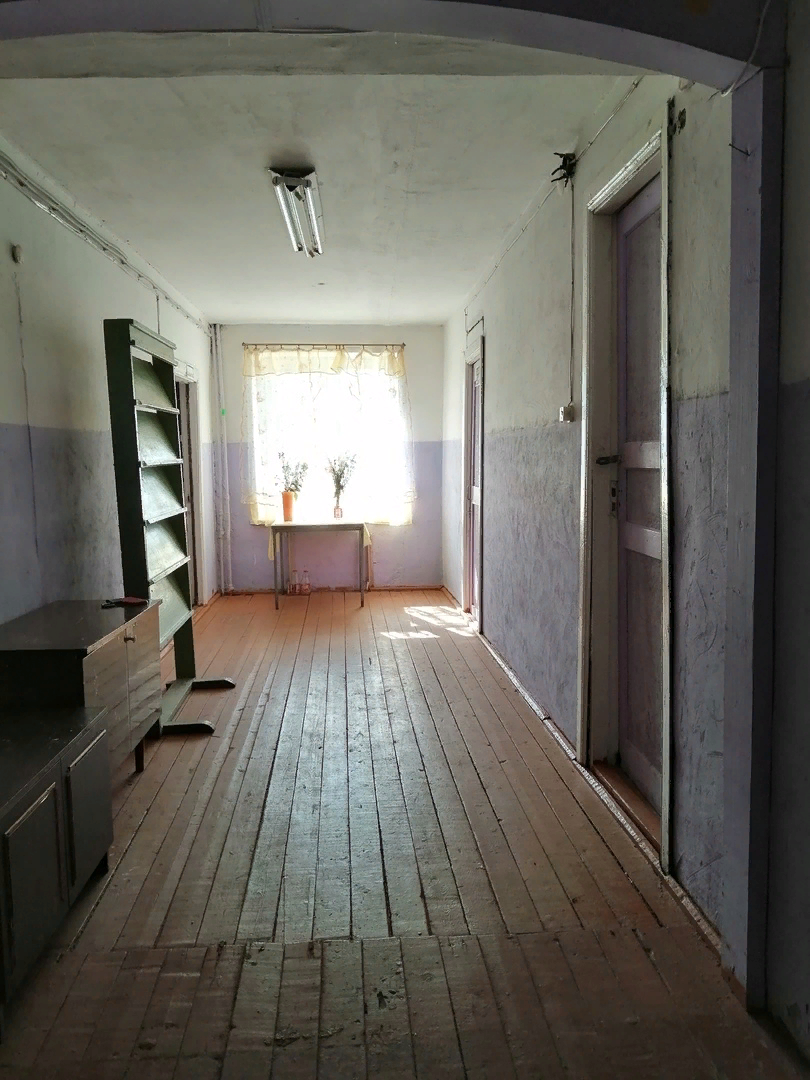 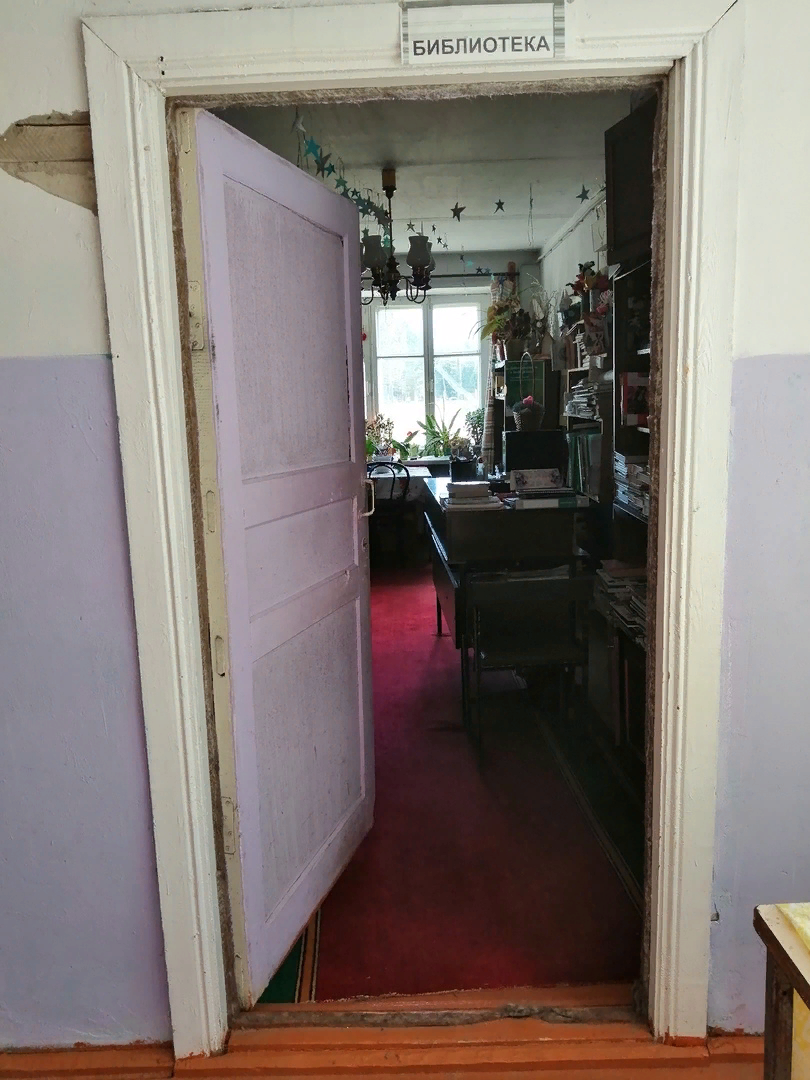 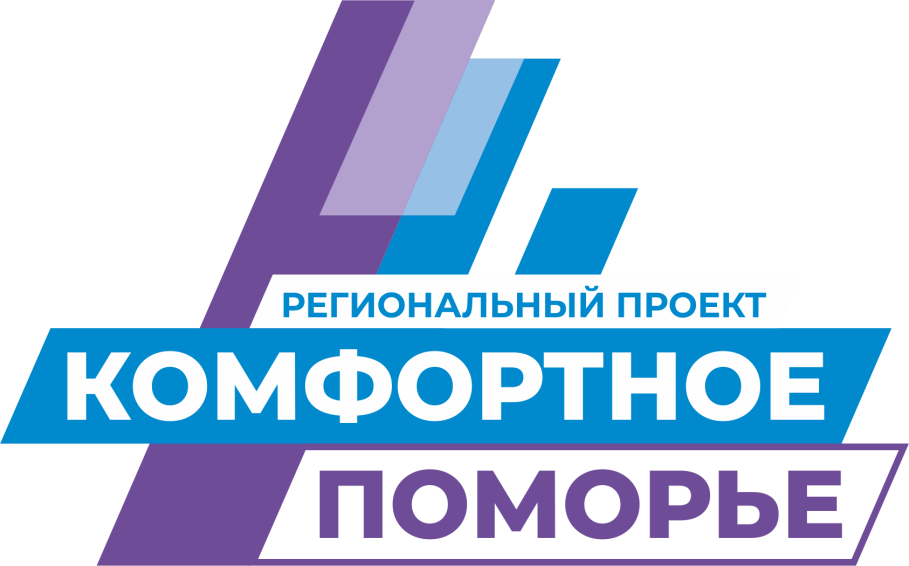 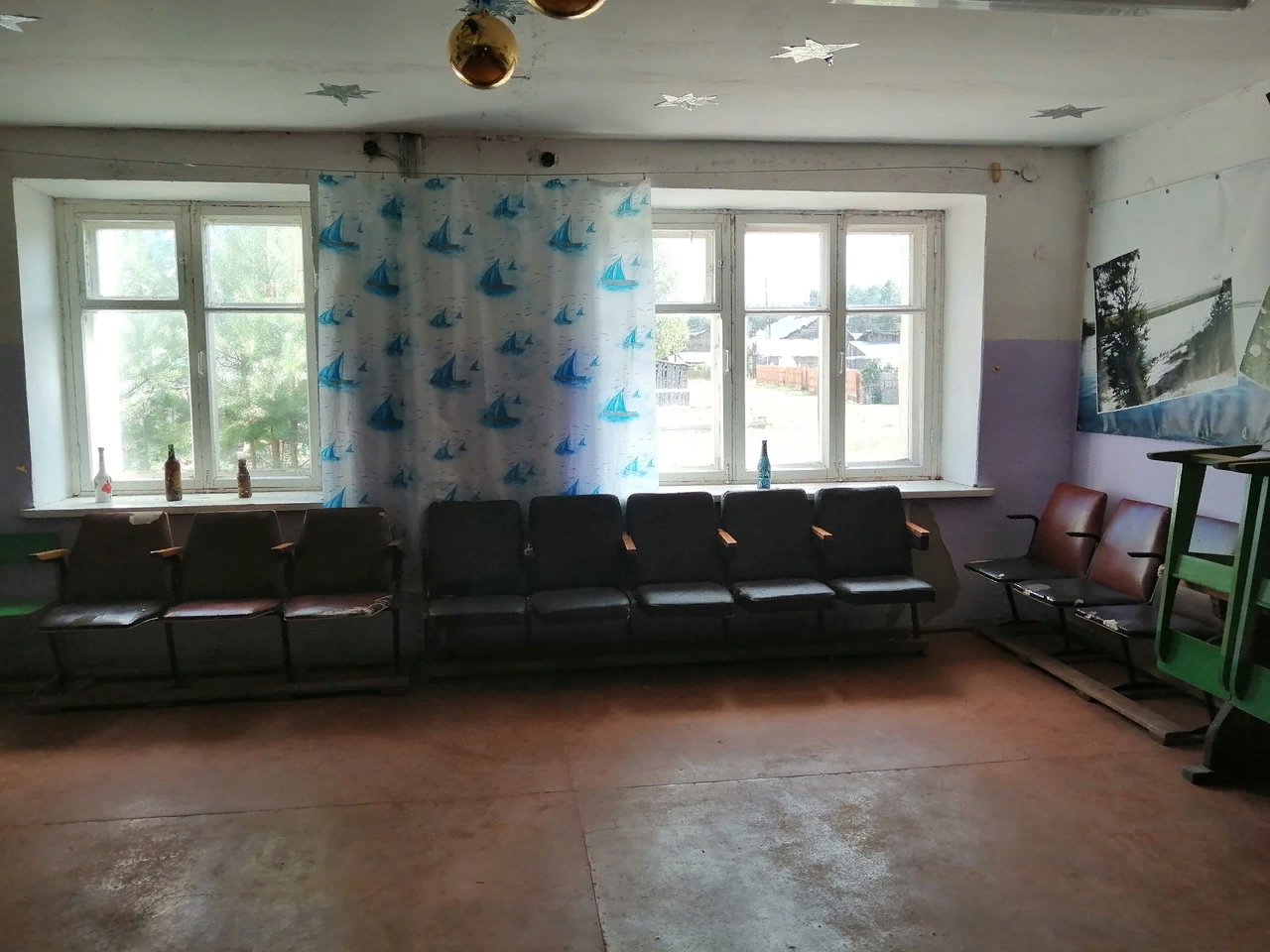 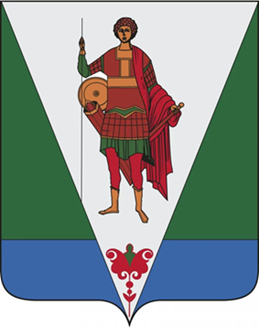 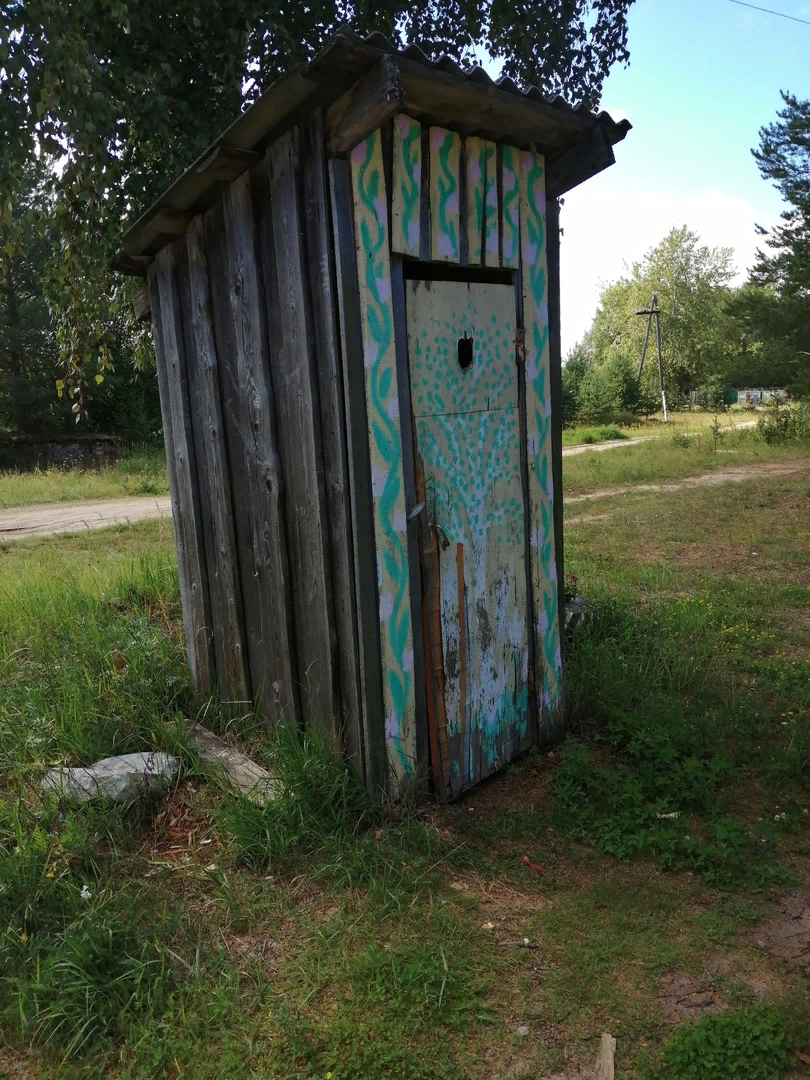 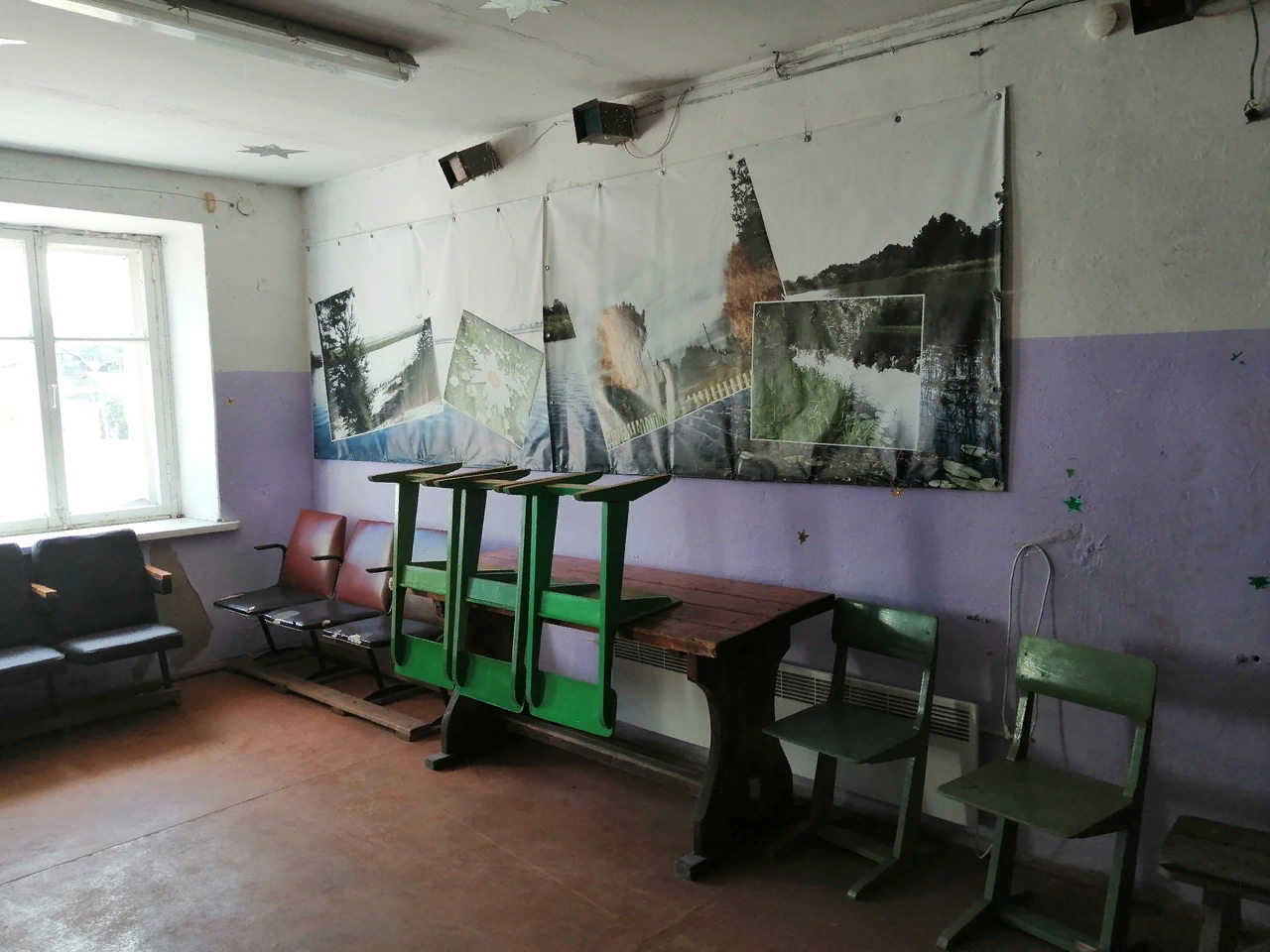 Зал для проведения мероприятий
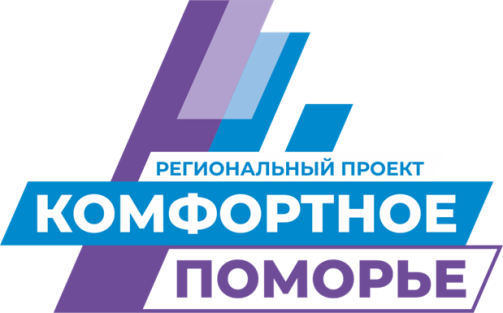 Туалет на улице
ВЕРХНЕТОЕМСКИЙ МУНИЦИПАЛЬНЫЙ ОКРУГ
                          посёлок Приозерный
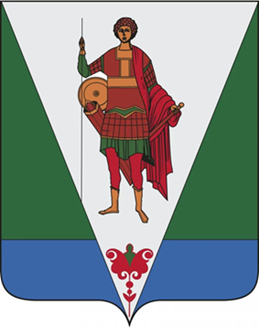 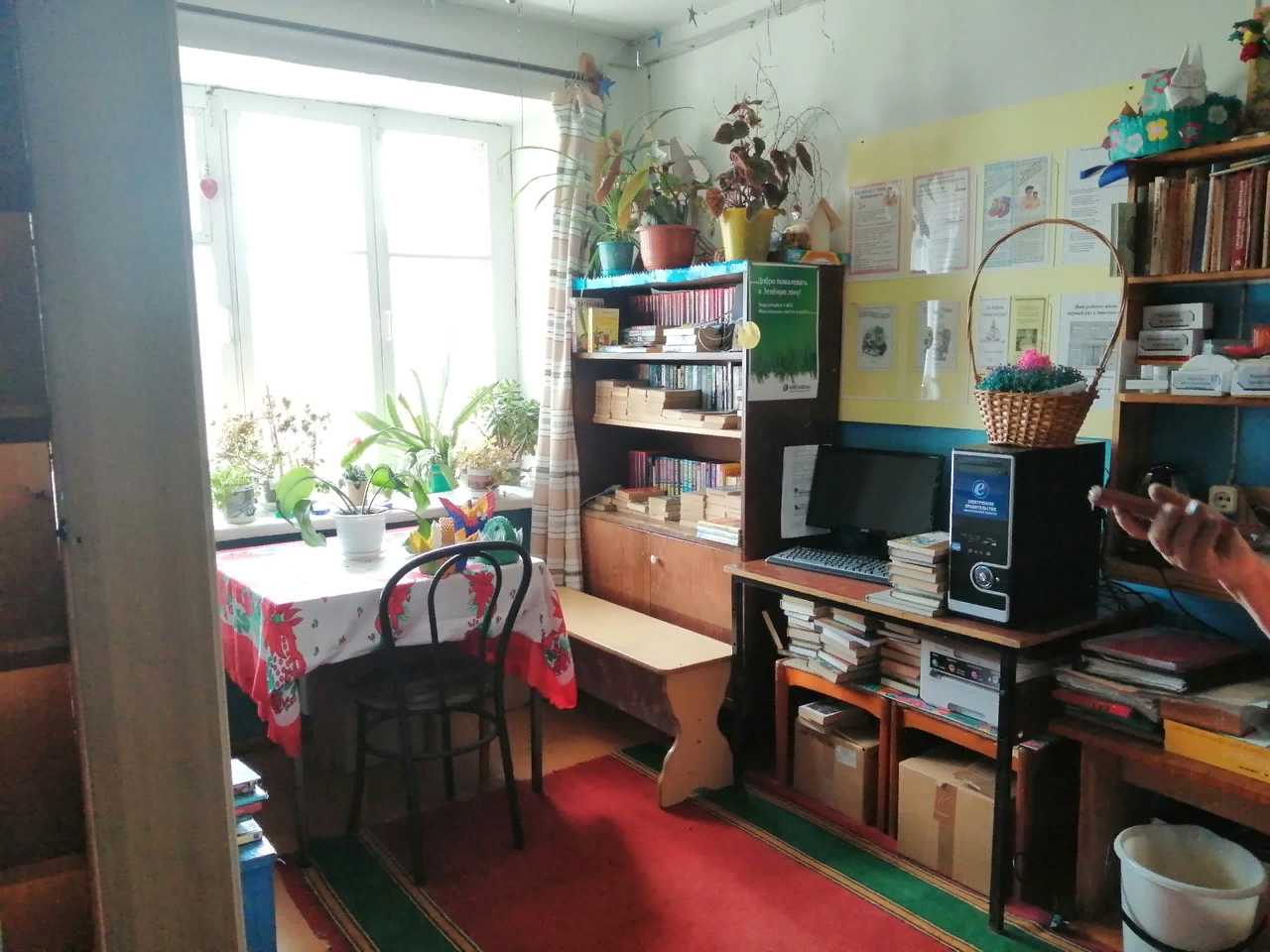 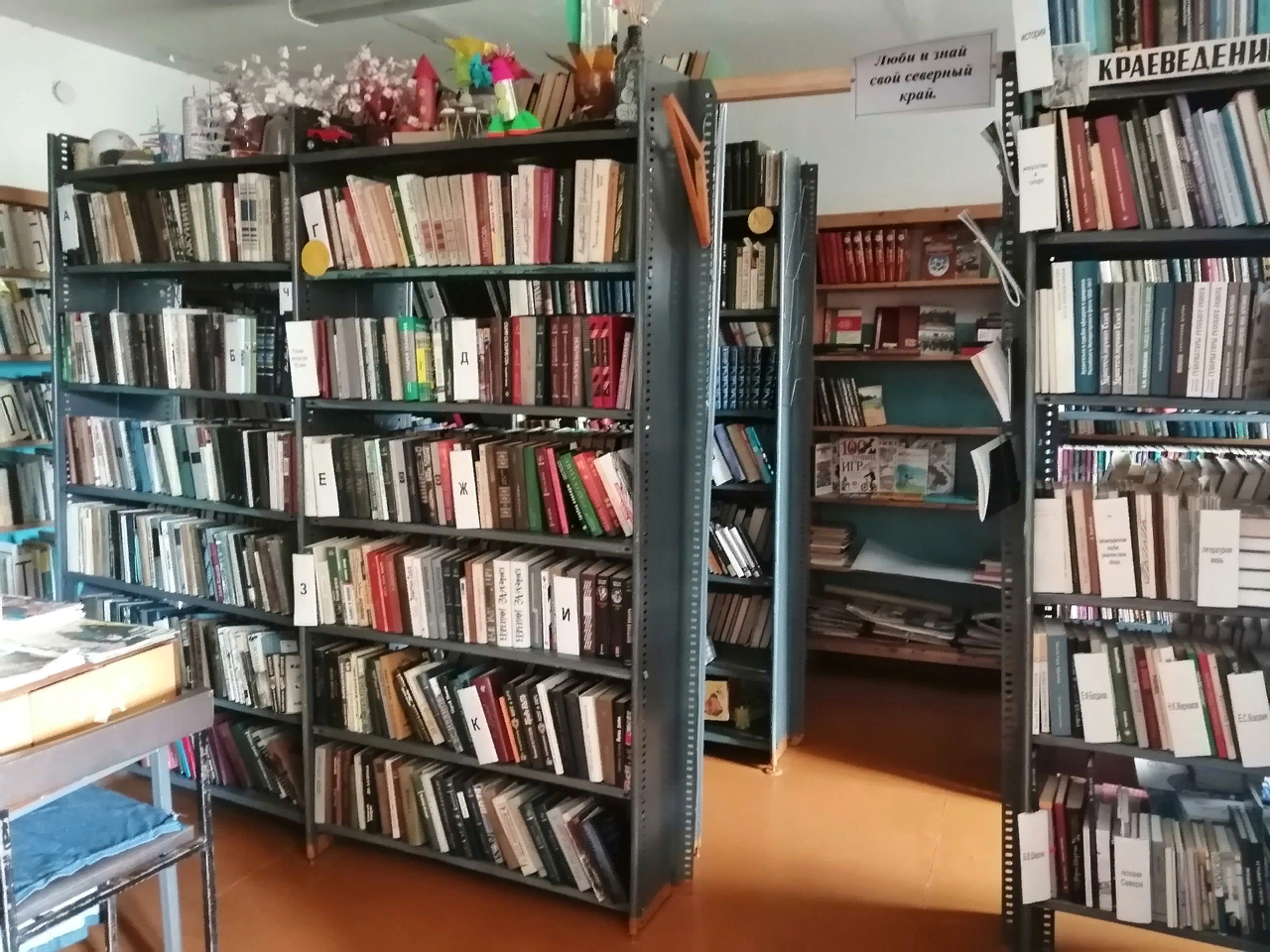 Читальный зал Сойгинской сельской библиотеки
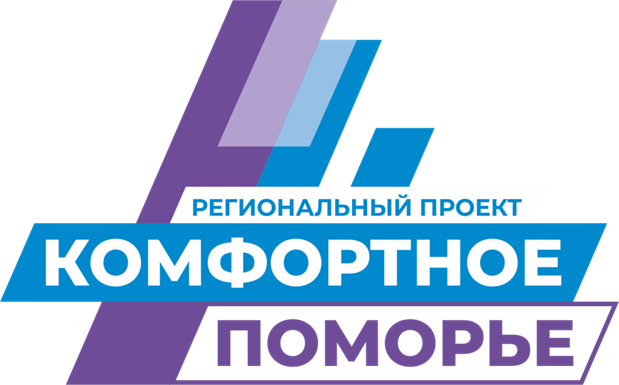 Туалет на улице
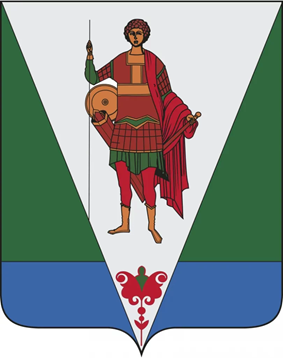 ВЕРХНЕТОЕМСКИЙ МУНИЦИПАЛЬНЫЙ ОКРУГ
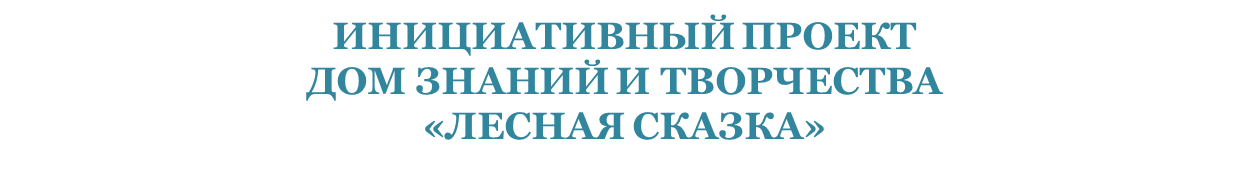 Поселок Приозерный – молодой. В 2023 году ему исполнилось всего 64 года. 
 В настоящее время здесь проживает больше 150 человек. Население  разного возраста:  дети, молодежь, взрослые, пожилые люди. 
Появляются молодые семьи, строятся частные дома. В 5-ти километрах от Приозерного работает  школа,  в посёлке есть детский сад, спортивная площадка, но нет комфортного современного места для проведения культурного досуга.
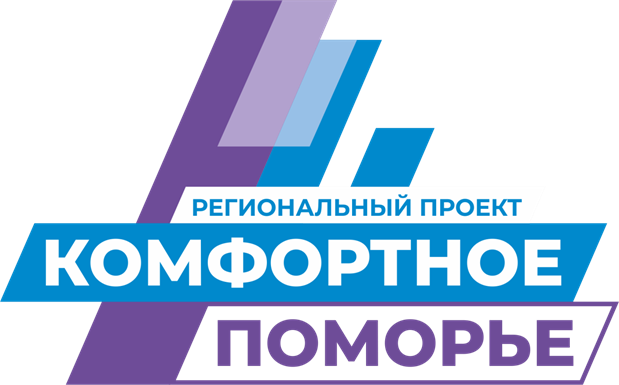